Orthodox
Christmas Day
Minitheme
MULTI-PURPOSE PRESENTATION
How to Use This Presentation
PowerPoint
Google Slides
Canva
Click on the "Google Slides" button below this presentation preview. Make sure to sign in to your Google account. Click on "Make a copy." Start editing your presentation.

Alternative: Click on the "Share" button on the top right corner in Canva and click on "More" at the bottom of the menu. Enter "Google Drive" in the search bar and click on the GDrive icon to add this design as a Google slide in your GDrive.
Click on the "PowerPoint" button below this presentation preview. Start editing your presentation.

Alternative: From Canva template file, Click on the "Share" button on the top right corner in Canva and click on "More" at the bottom of the menu. Enter "PowerPoint" in the search bar and click on the PowerPoint icon to download.
Click on the "Canva" button under this presentation preview. Start editing your presentation. You need to sign in to your Canva account.
01
02
03
04
05
06
Add Agenda Here
Add Agenda Here
Add Agenda Here
Add Agenda Here
Add Agenda Here
Add Agenda Here
Table Of Contents
Main Point Here
Main Point Here
Main Point Here
Main Point Here
01
02
03
04
Timeline
Elaborate on what you want to discuss.
Elaborate on what you want to discuss.
Elaborate on what you want to discuss.
Elaborate on what you want to discuss.
01
02
03
Agenda Page
Main Point Here
Main Point Here
Elaborate on what you want to discuss.
Elaborate on what you want to discuss.
Main Point Here
Elaborate on what you want to discuss.
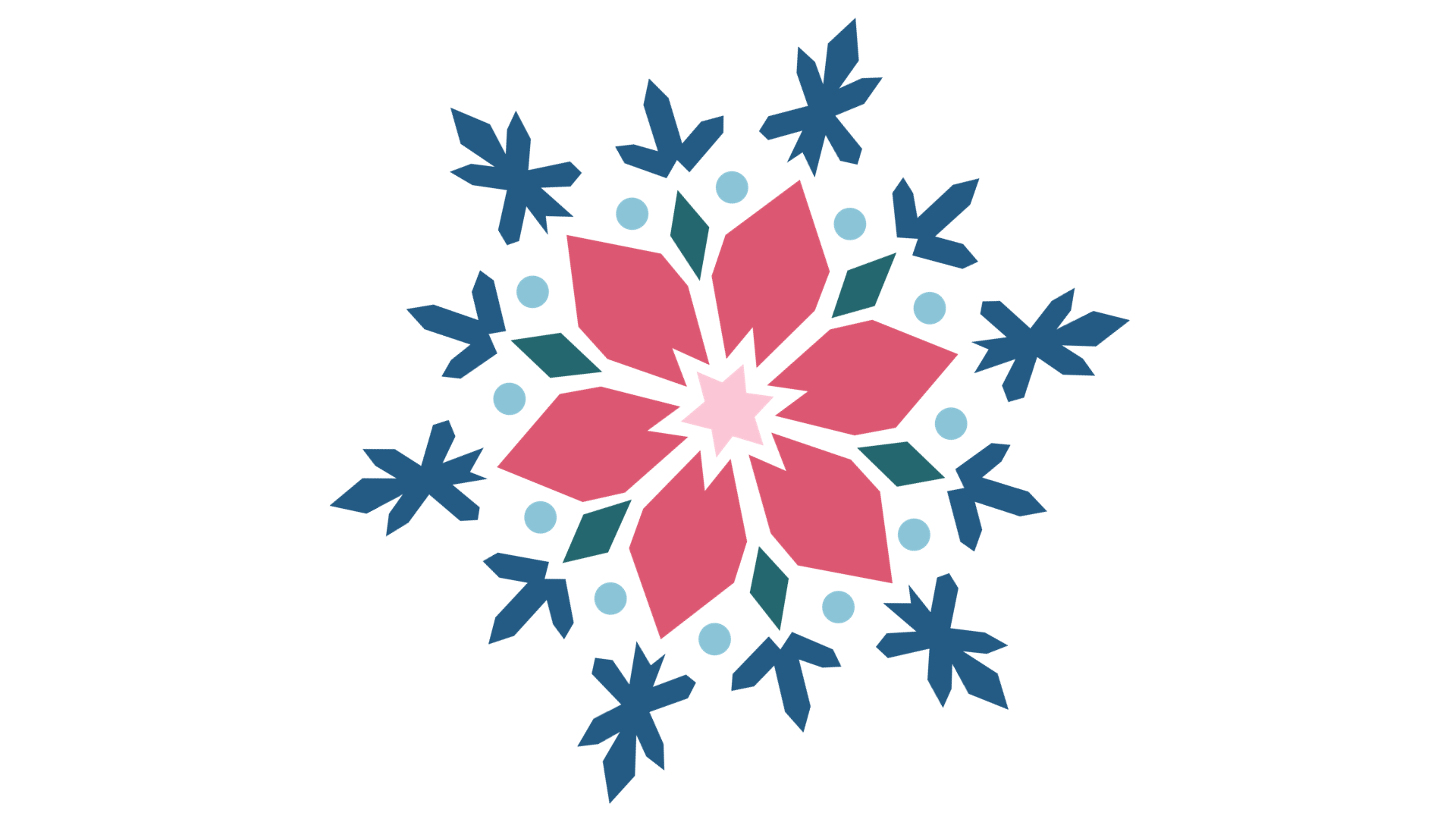 Introduction
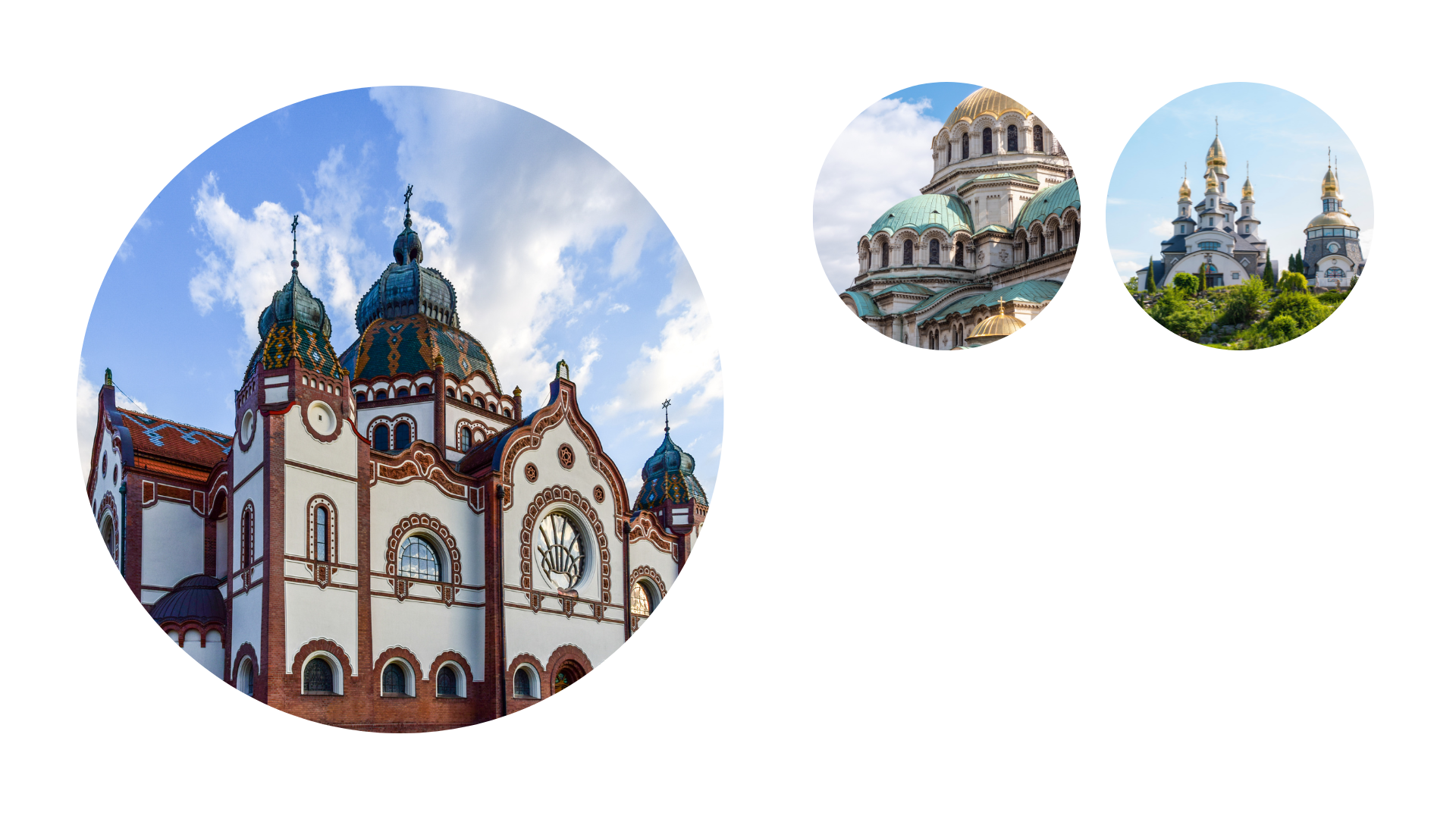 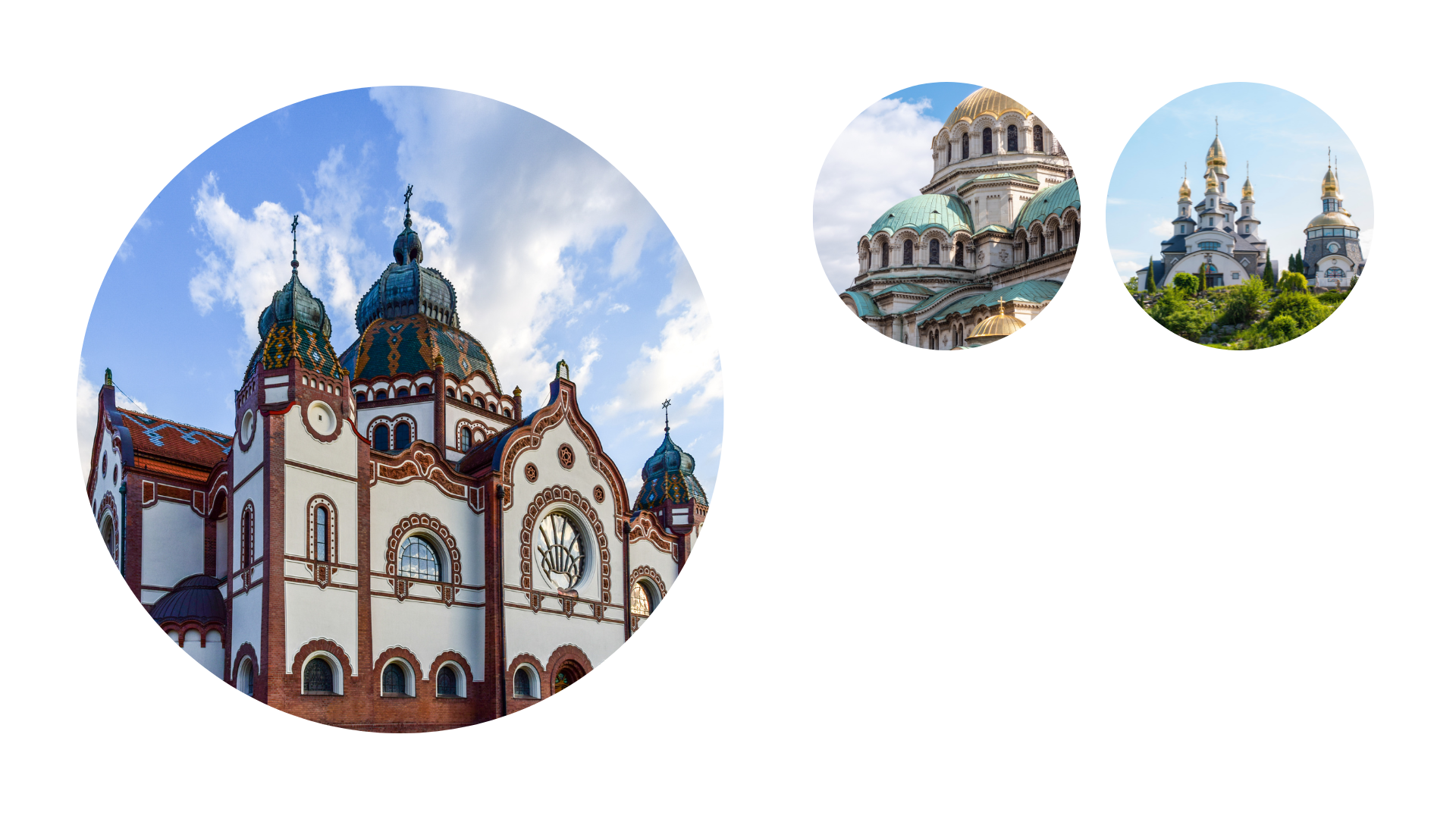 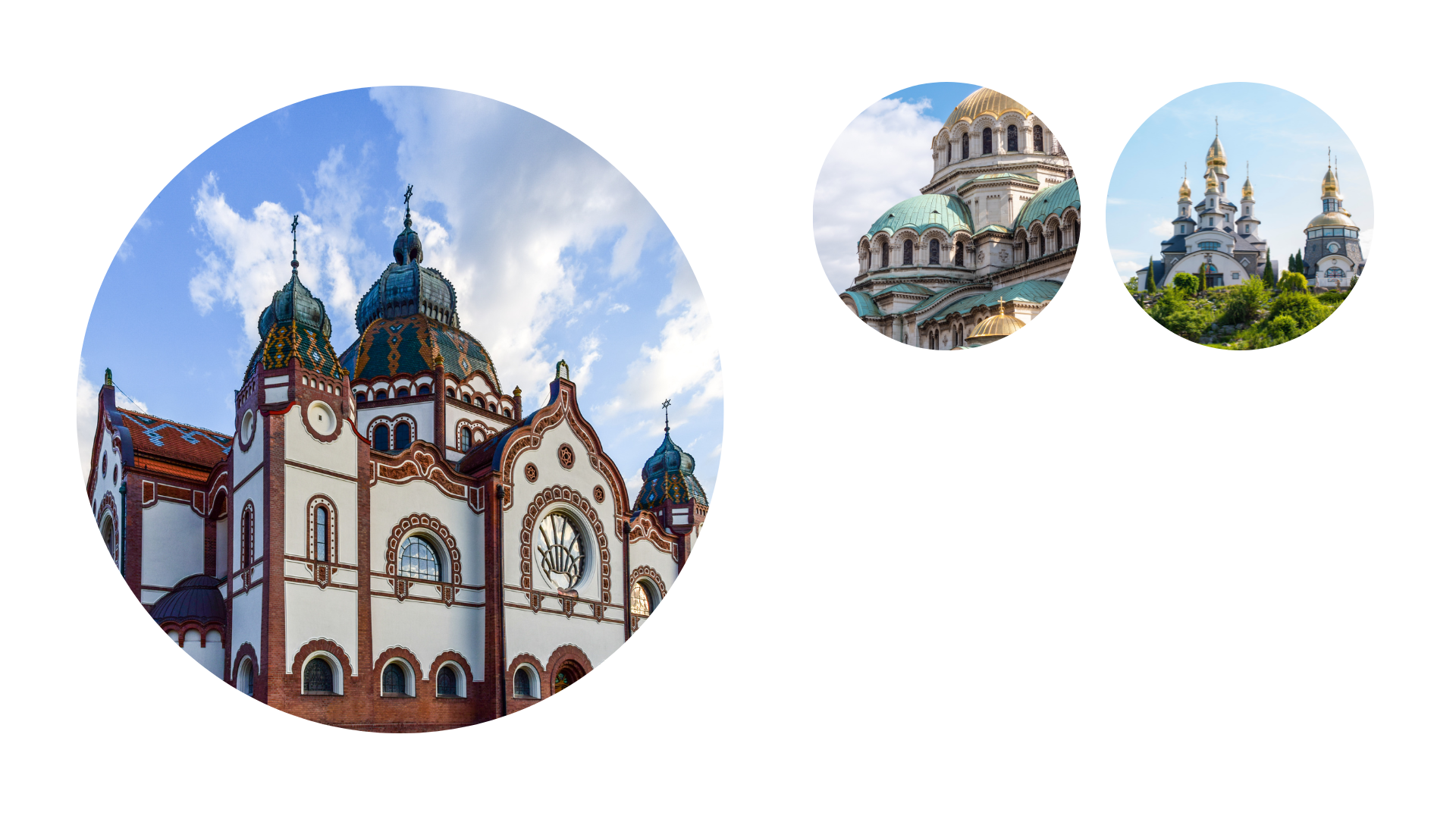 I'm Rain, and I'll be sharing with you my beautiful ideas. Follow me at @reallygreatsite to learn more.
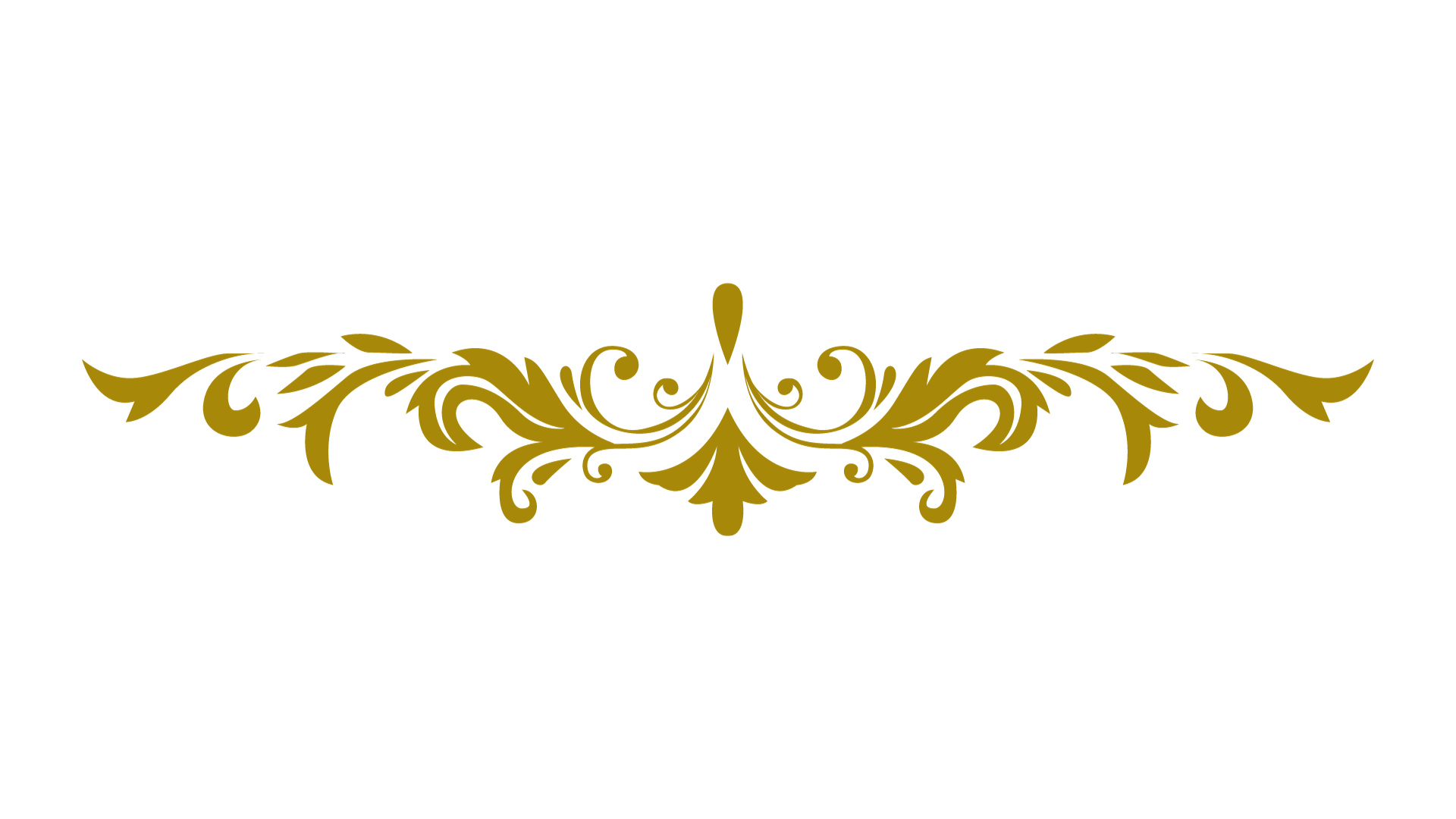 01
Add Section Title Here
Elaborate on what you want to discuss.
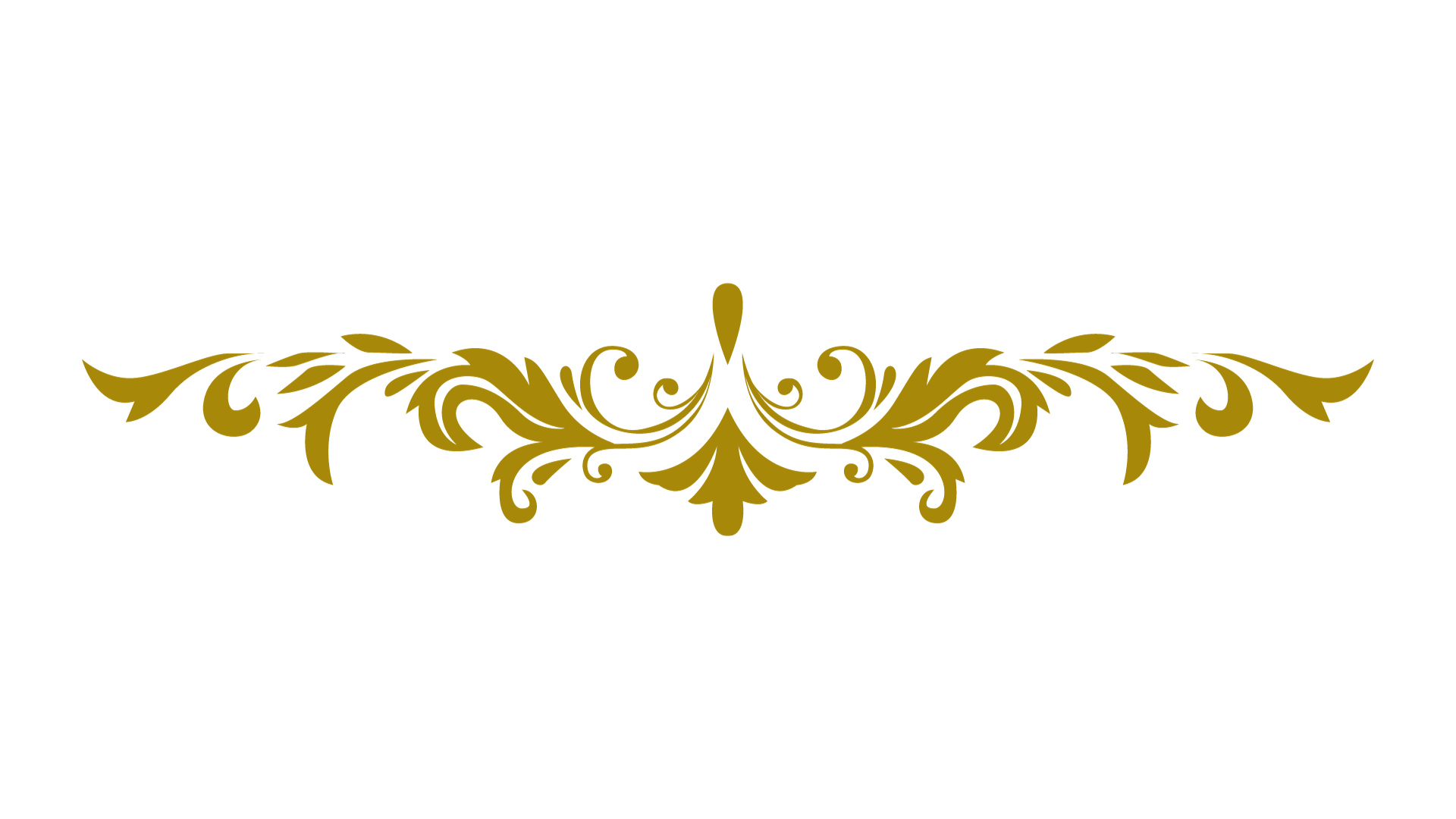 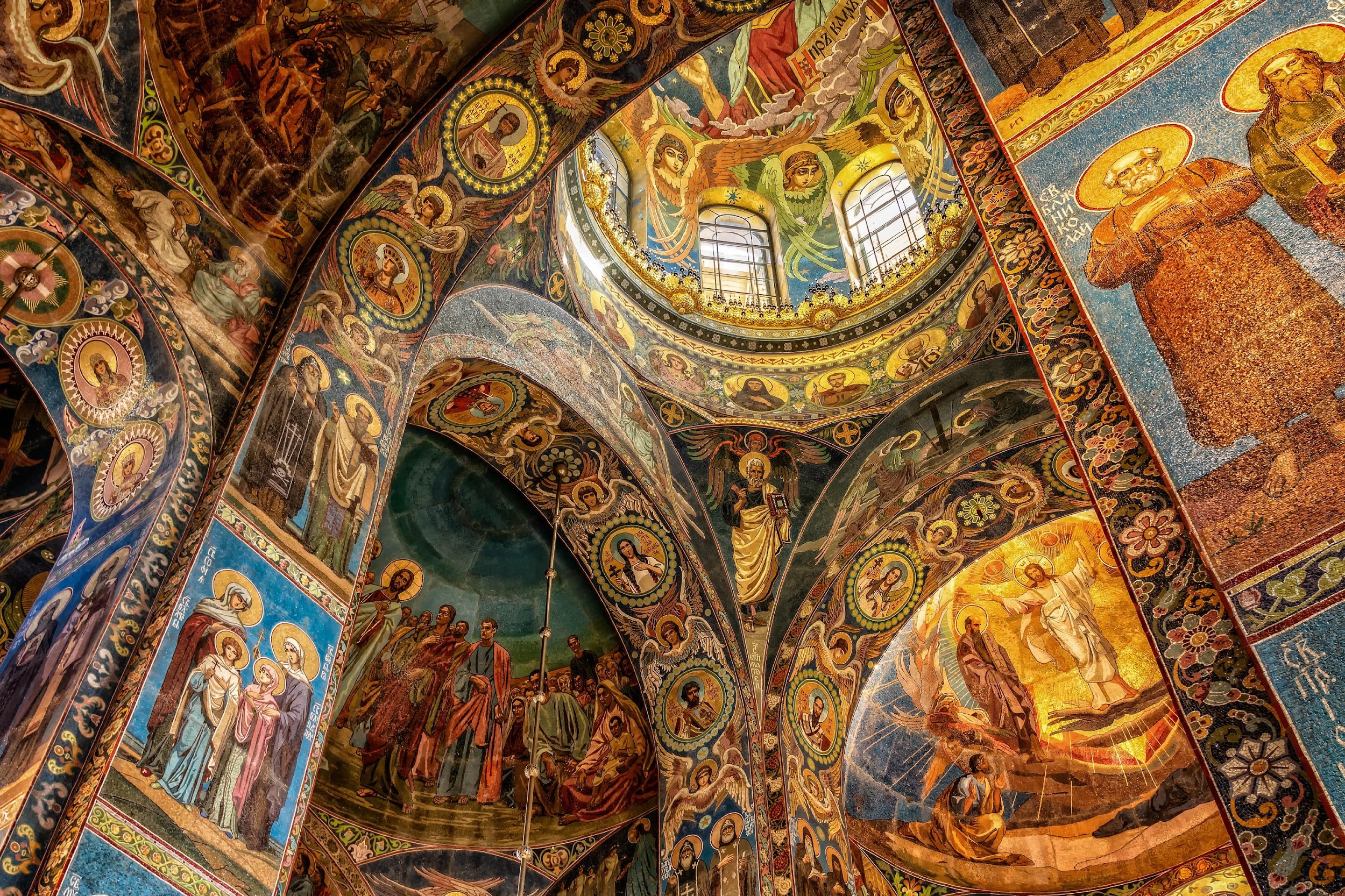 Main Point Here
Main Point Here
01
02
About Page
Elaborate on what you want to discuss.
Elaborate on what you want to discuss.
01
02
04
03
Key Points
Main Point Here
Main Point Here
Elaborate on what you want to discuss.
Elaborate on what you want to discuss.
Main Point Here
Main Point Here
Elaborate on what you want to discuss.
Elaborate on what you want to discuss.
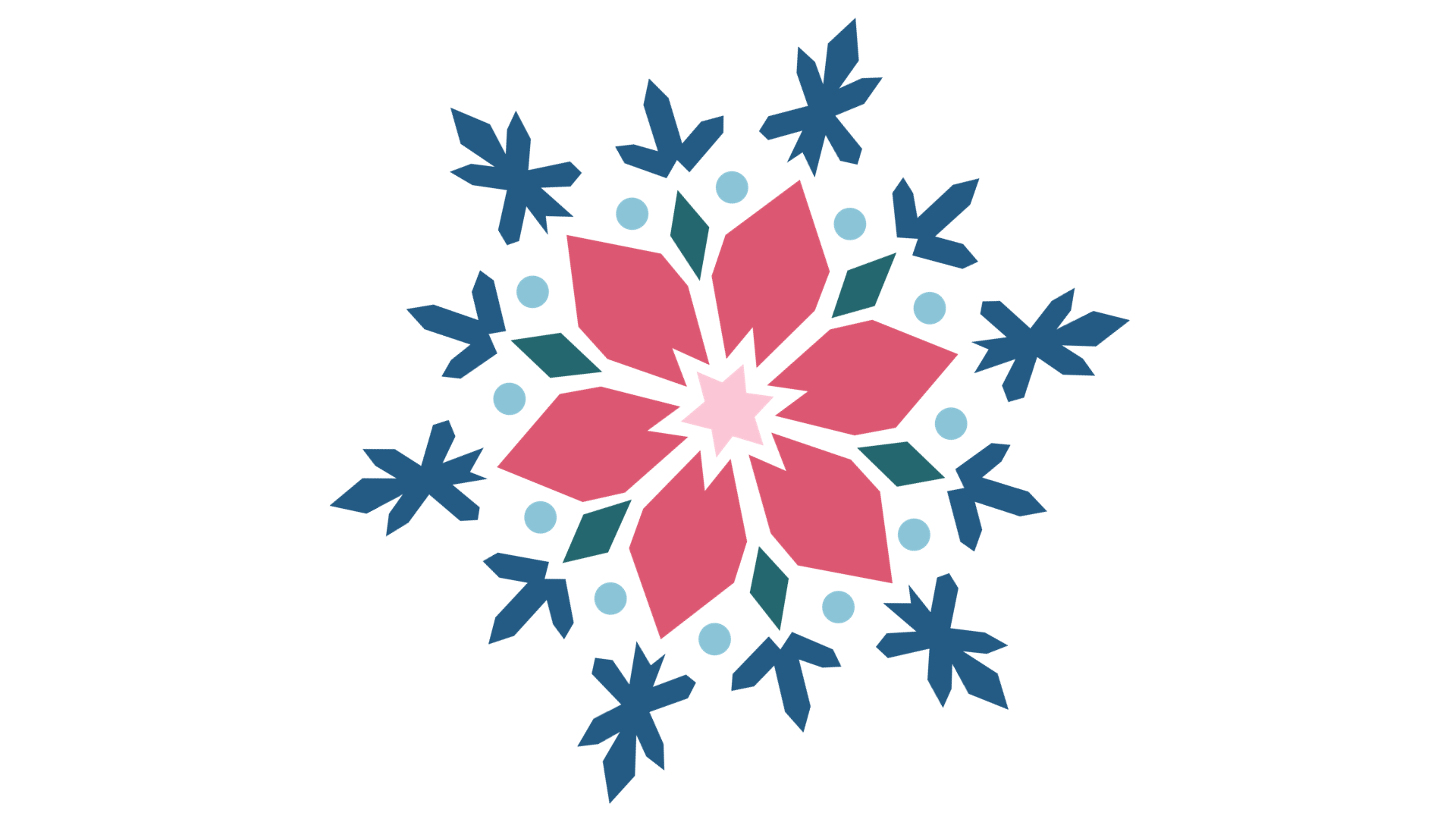 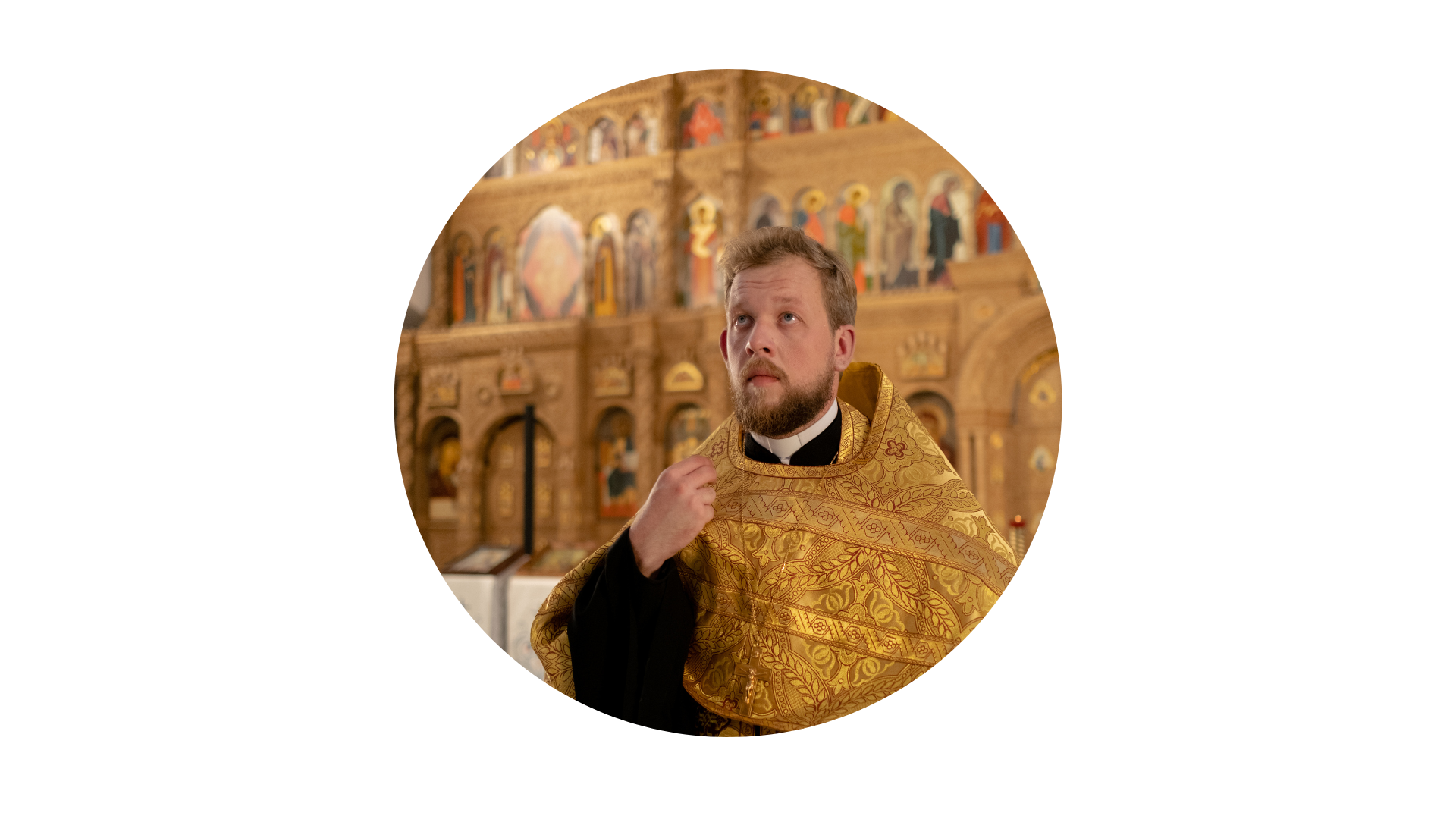 Main Point Here
Main Point Here
Main Point Here
Main Point Here
01
03
02
04
Write Topic Here
Elaborate on what you want to discuss.
Elaborate on what you want to discuss.
Elaborate on what you want to discuss.
Elaborate on what you want to discuss.
Vision
Mission
Lorem ipsum dolor sit amet, consectetur adipiscing elit, sed do eiusmod tempor incididunt ut labore et dolore magna aliqua.
Lorem ipsum dolor sit amet, consectetur adipiscing elit, sed do eiusmod tempor incididunt ut labore et dolore magna aliqua.
SWOT Analysis
Strengths
Weaknesses
Opportunities
Target
Item 01
Item 01
Item 01
Item 01
Item 01
Item 01
Item 01
Item 01
Item 01
Item 01
Item 01
Item 01
Item 01
Item 01
Item 01
Item 01
Item 01
Item 01
Item 01
Item 01
Item 01
Item 01
Item 01
Item 01
Main Point Here
Main Point Here
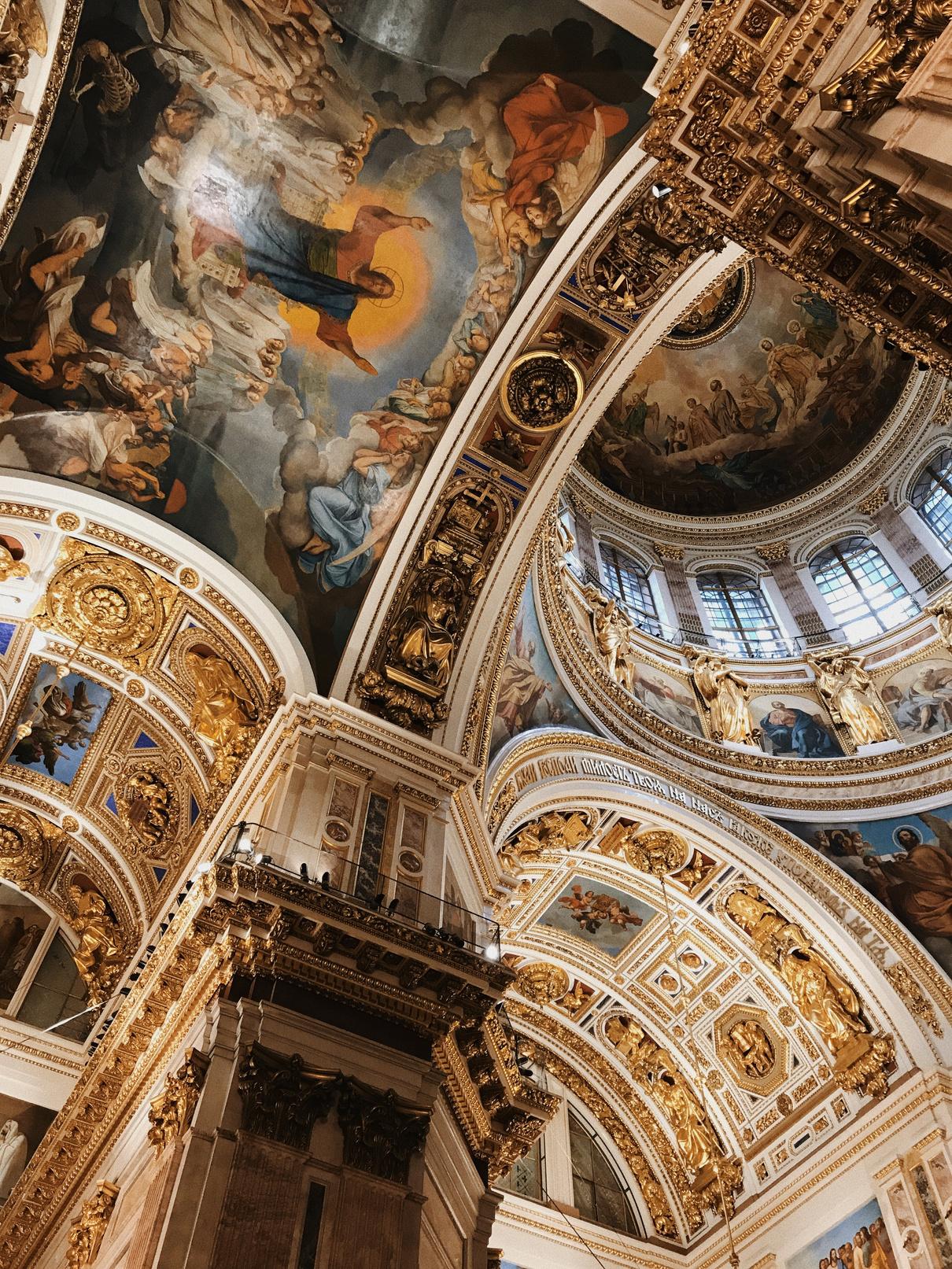 01
01
Write Topic Here
Elaborate on what you want to discuss.
Elaborate on what you want to discuss.
Lorem ipsum dolor sit amet, consectetur adipiscing elit.
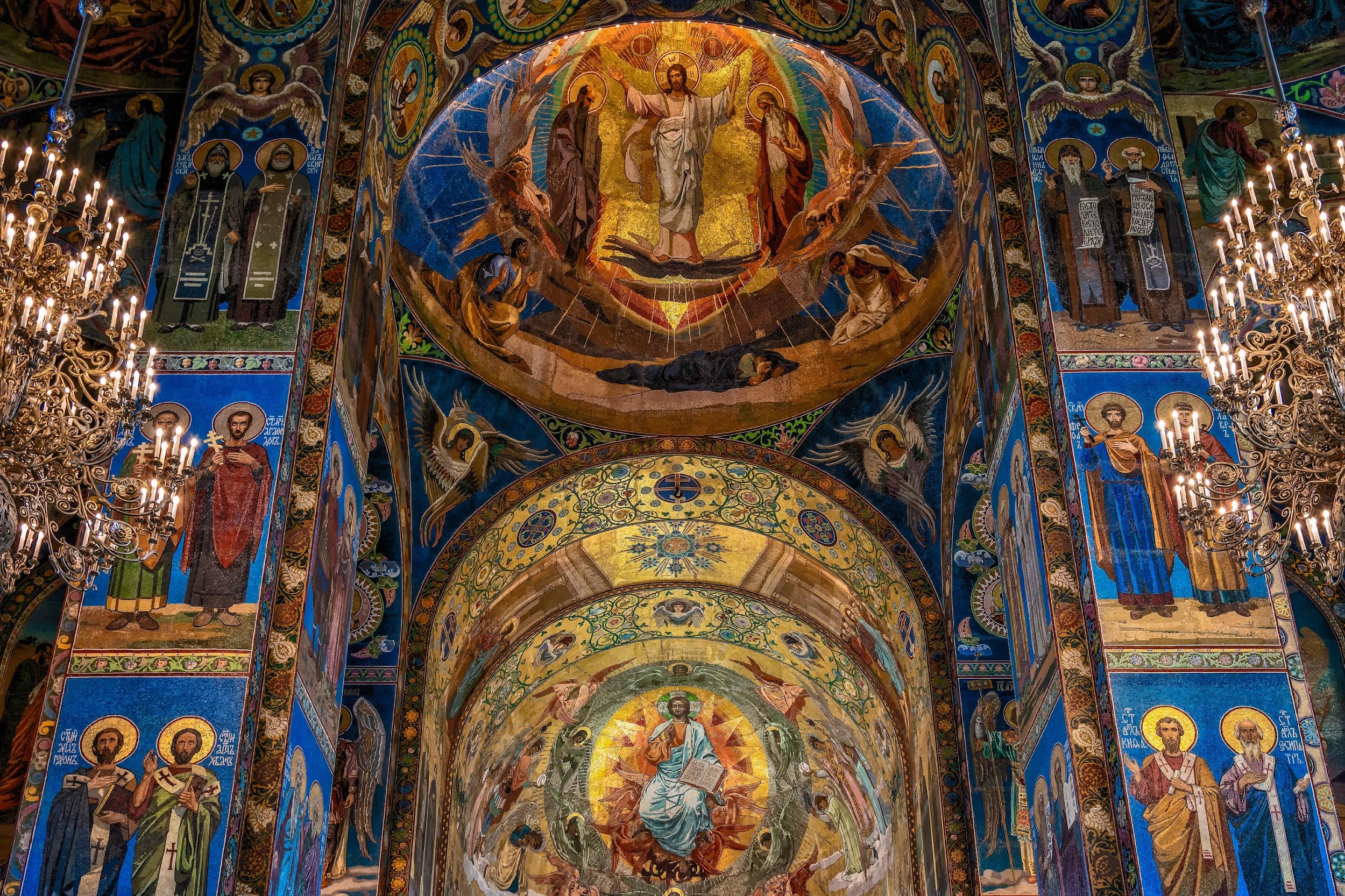 10,000
100,000
1,000
Statistic Here
Statistic Here
Statistic Here
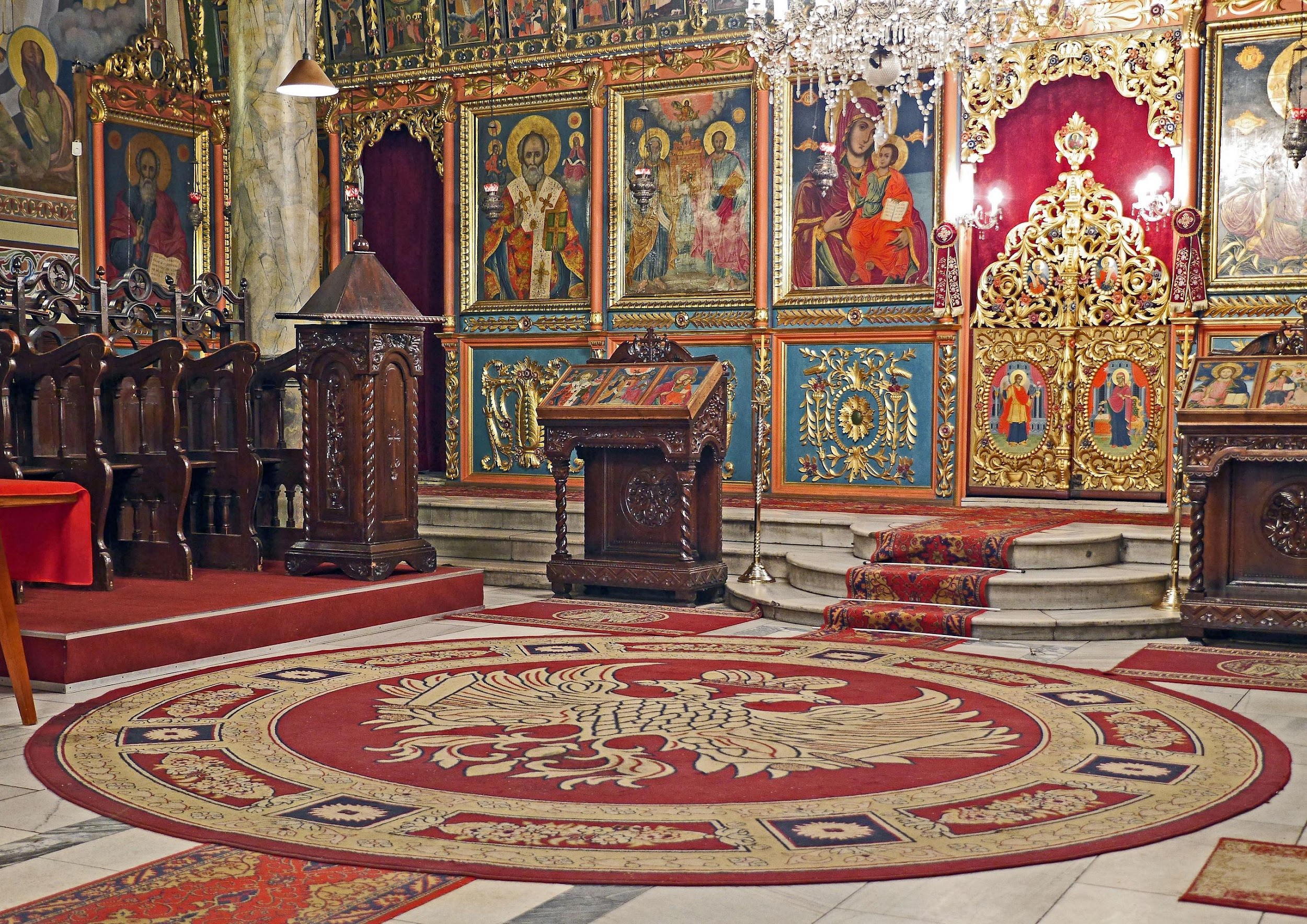 A picture is worth a thousand words
250
Write Topic Here
Main Point Here
200
Lorem ipsum dolor sit amet, consectetur adipiscing elit, sed do eiusmod tempor incididunt ut labore et dolore magna aliqua.
150
100
Main Point Here
50
Lorem ipsum dolor sit amet, consectetur adipiscing elit, sed do eiusmod tempor incididunt ut labore et dolore magna aliqua.
0
0
10
20
30
Monday
Tuesday
Wednesday
Thursday
Friday
Schedule
Item 01
Item 01
Item 01
Item 01
Item 01
Item 01
Item 01
Item 01
Item 01
Item 01
Item 01
Item 01
Item 01
Item 01
Item 01
Item 01
Item 01
Item 01
Item 01
Item 01
Item 01
Item 01
Item 01
Item 01
Item 01
Item 01
Item 01
Item 01
Item 01
Item 01
Write an original statement or inspiring quote
Include a credit, citation, or supporting message
Photo Gallery
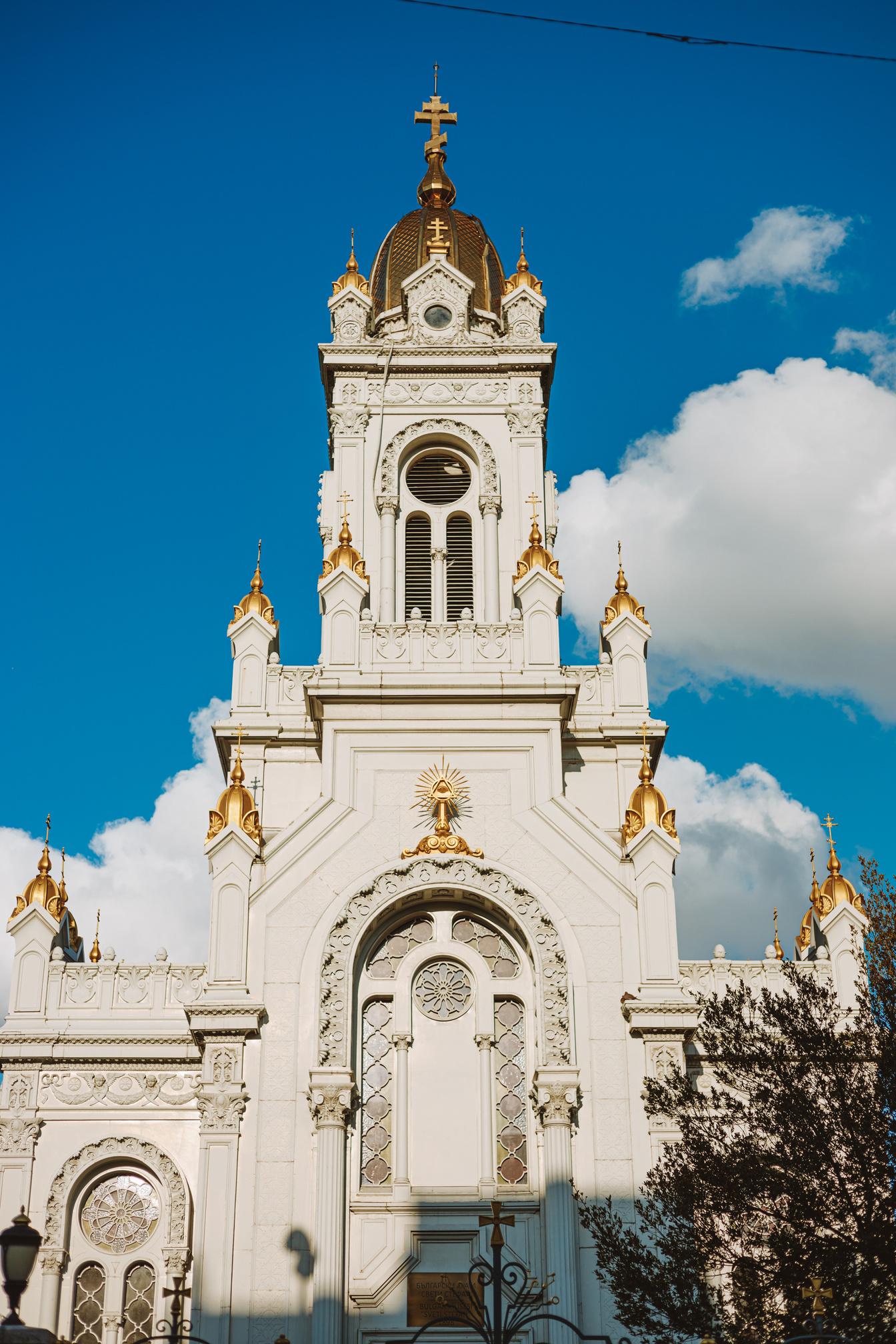 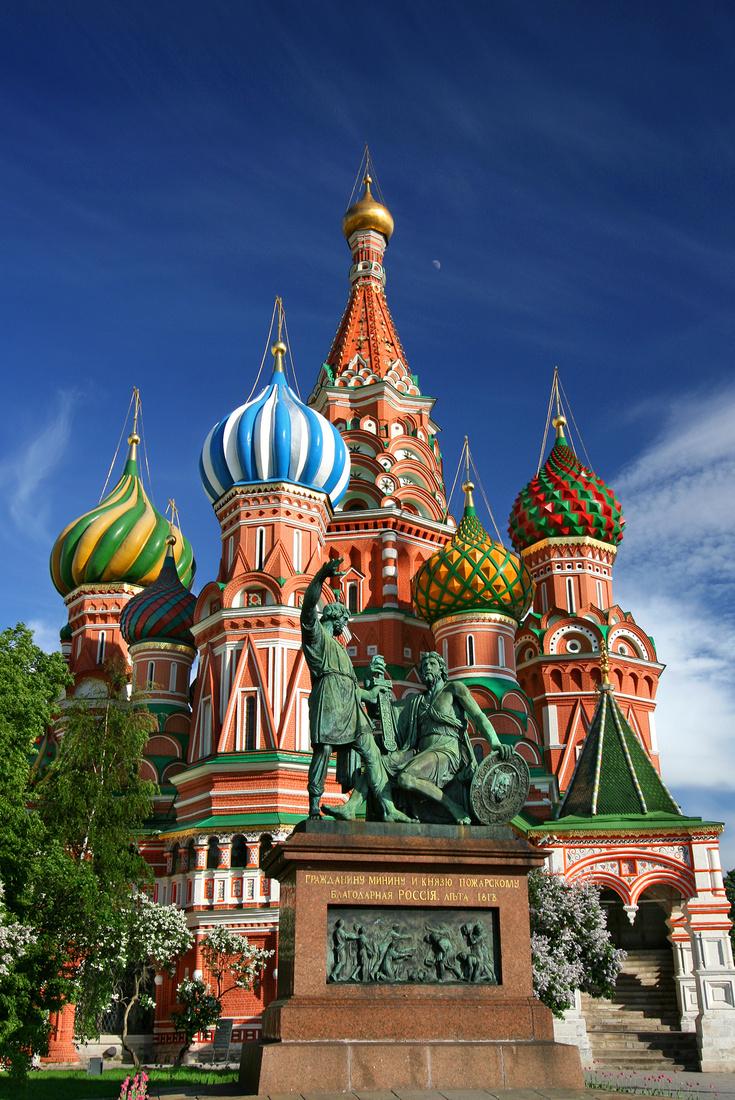 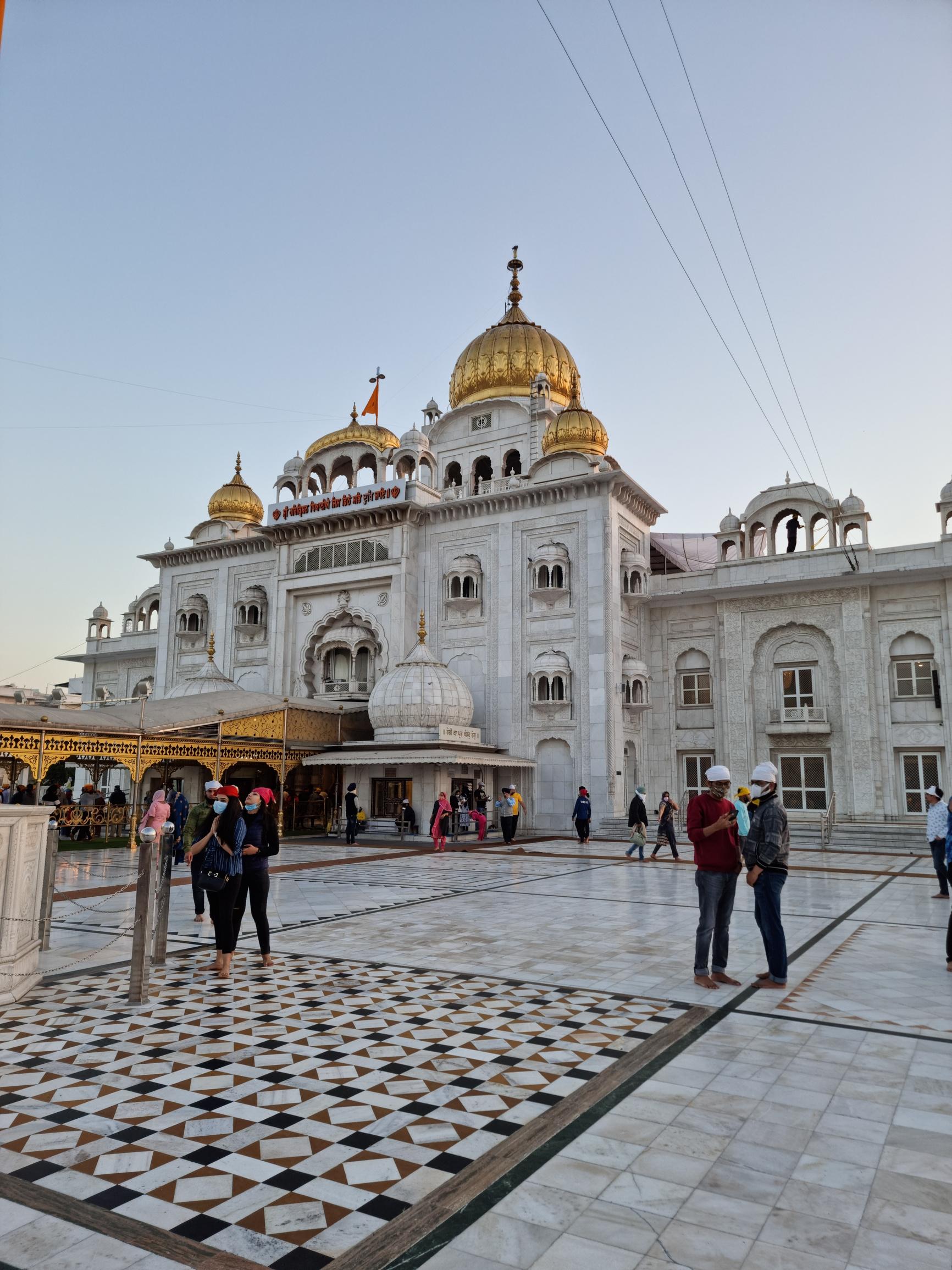 Name Here
Name Here
Name Here
Team Members
Elaborate on what you want to discuss.
Elaborate on what you want to discuss.
Elaborate on what you want to discuss.
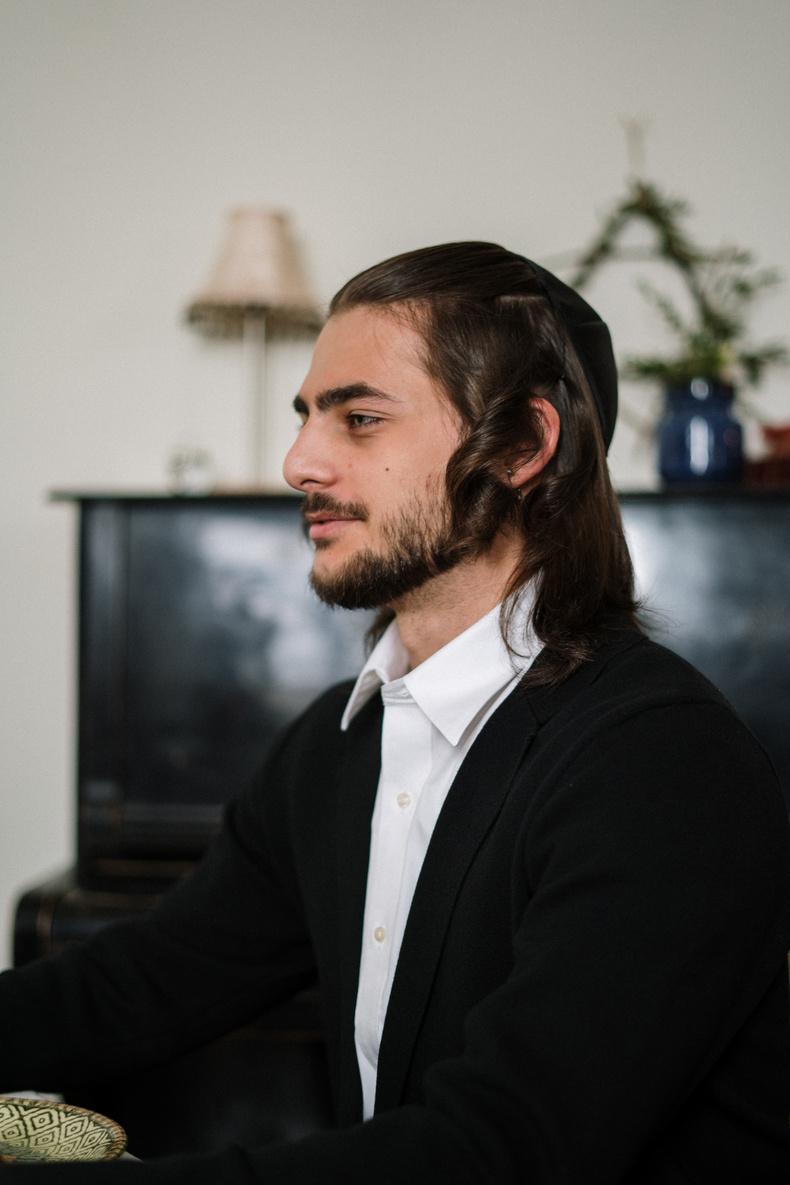 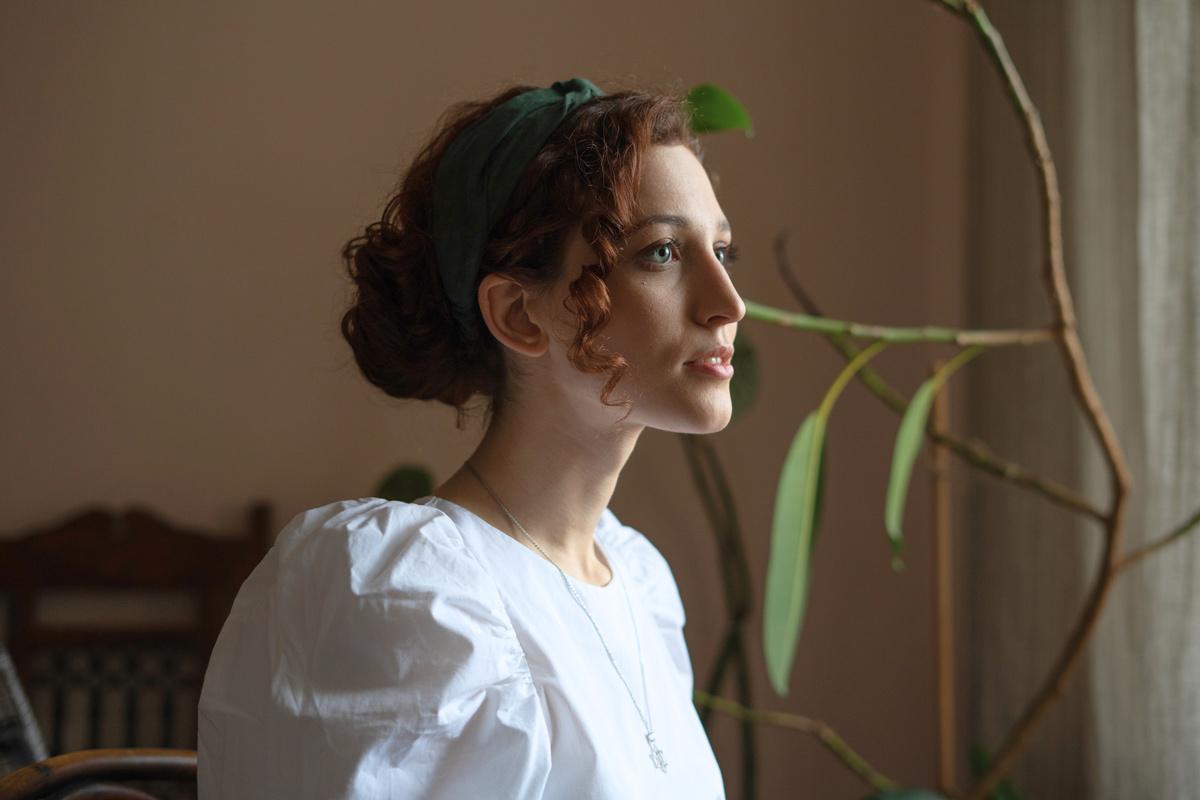 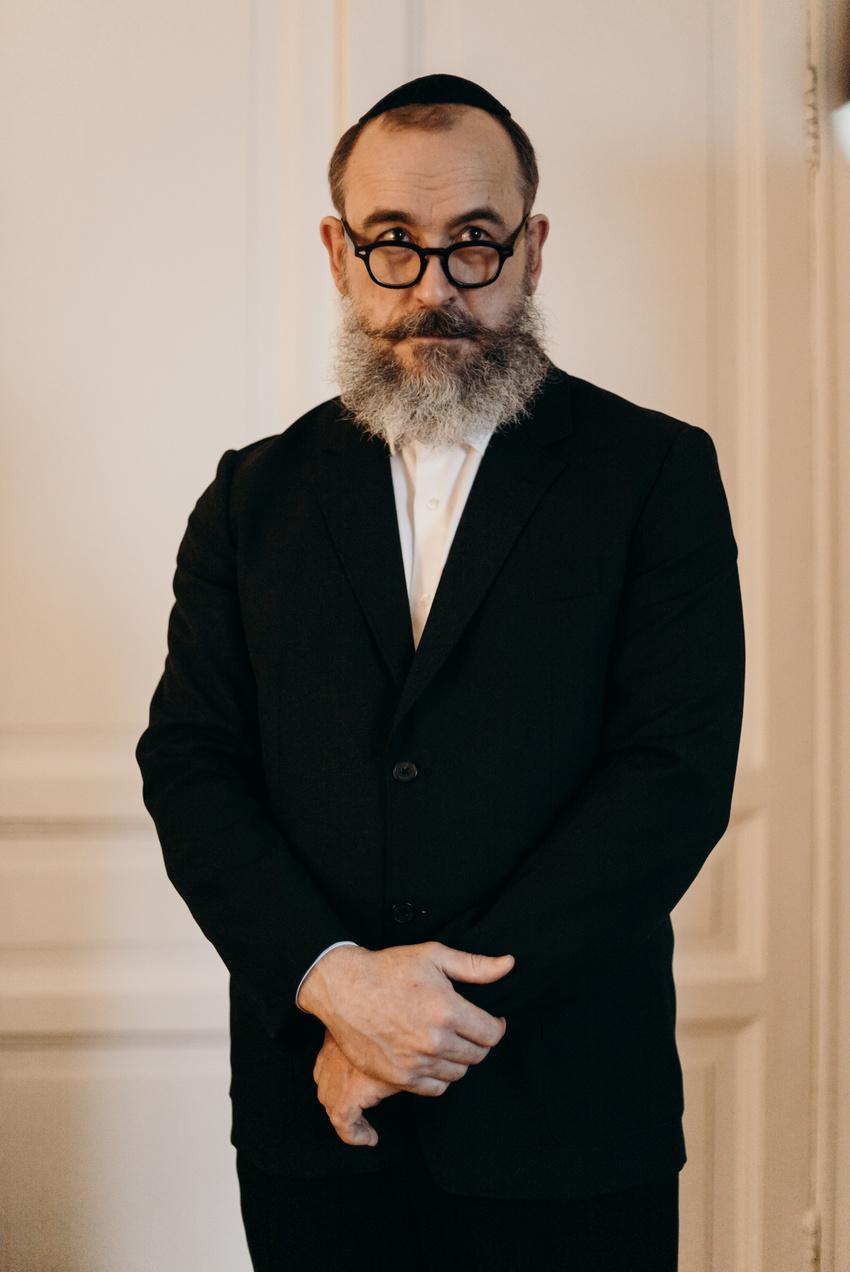 End Of Presentation
123-456-7890
hello@reallygreatsite.com
reallygreatsite.com
Resource Page
Use these design resources in your Canva Presentation.

This presentation template uses the following free fonts:

Titles: Berkshire Swash
Headers: Open Sans Bold
Body Copy: Open Sans Regular

You can find these fonts online too. Happy designing! 

Don't forget to delete this page before presenting.
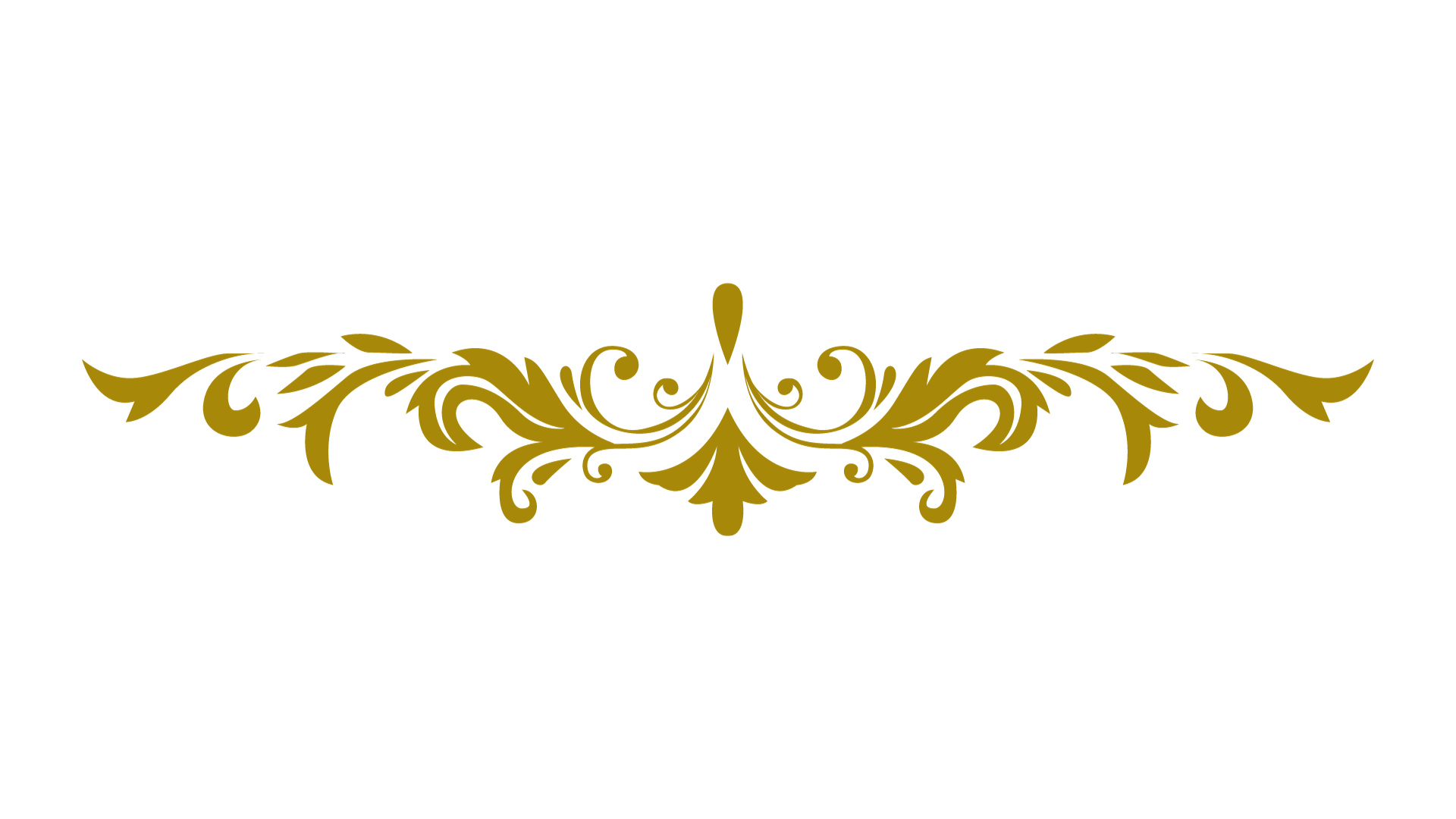 Credits
This presentation template is free for everyone to use thanks to the following:

SlidesCarnival for the presentation template
Pexels and Pixabay for the photos

Happy Designing!
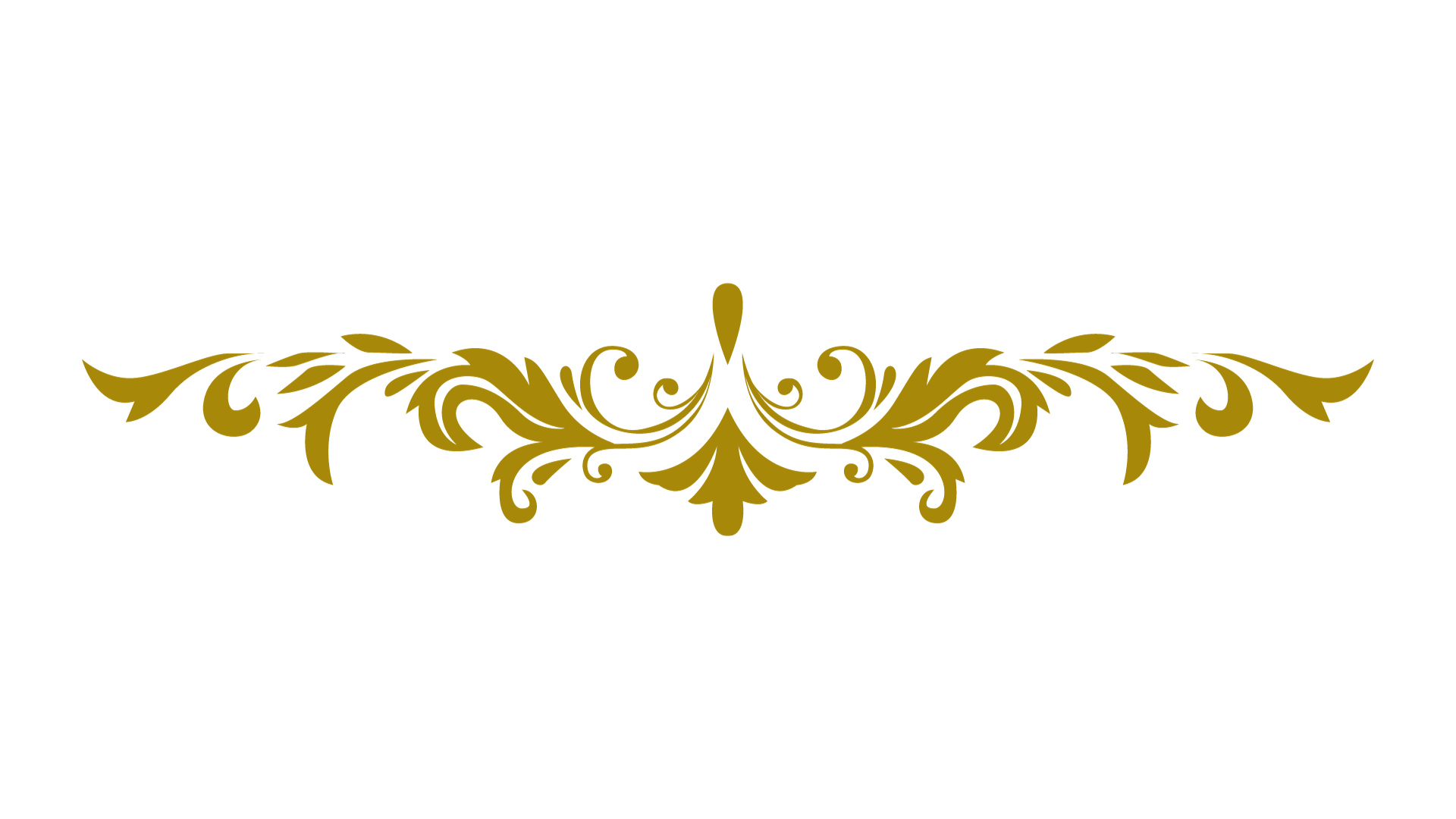 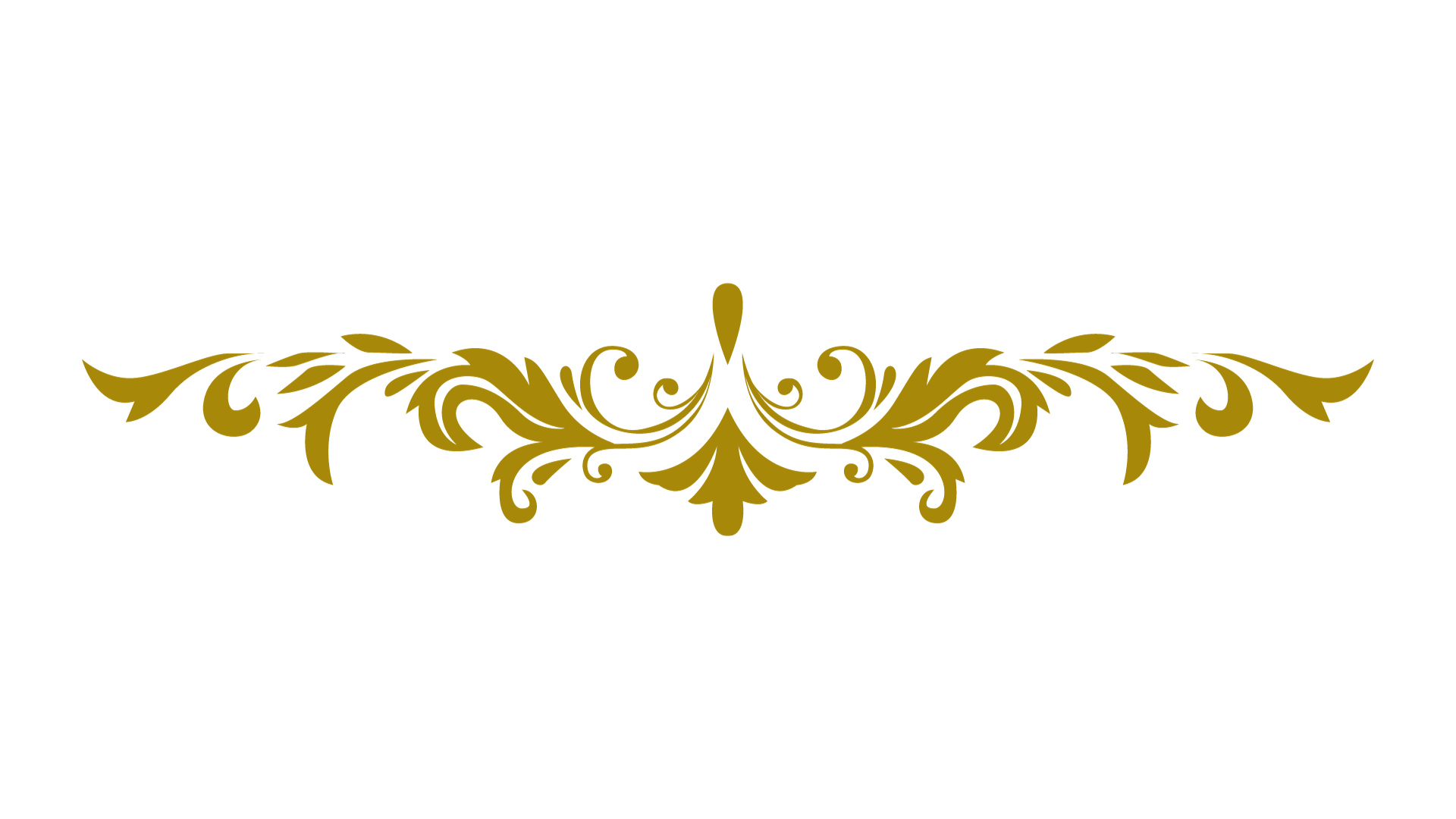 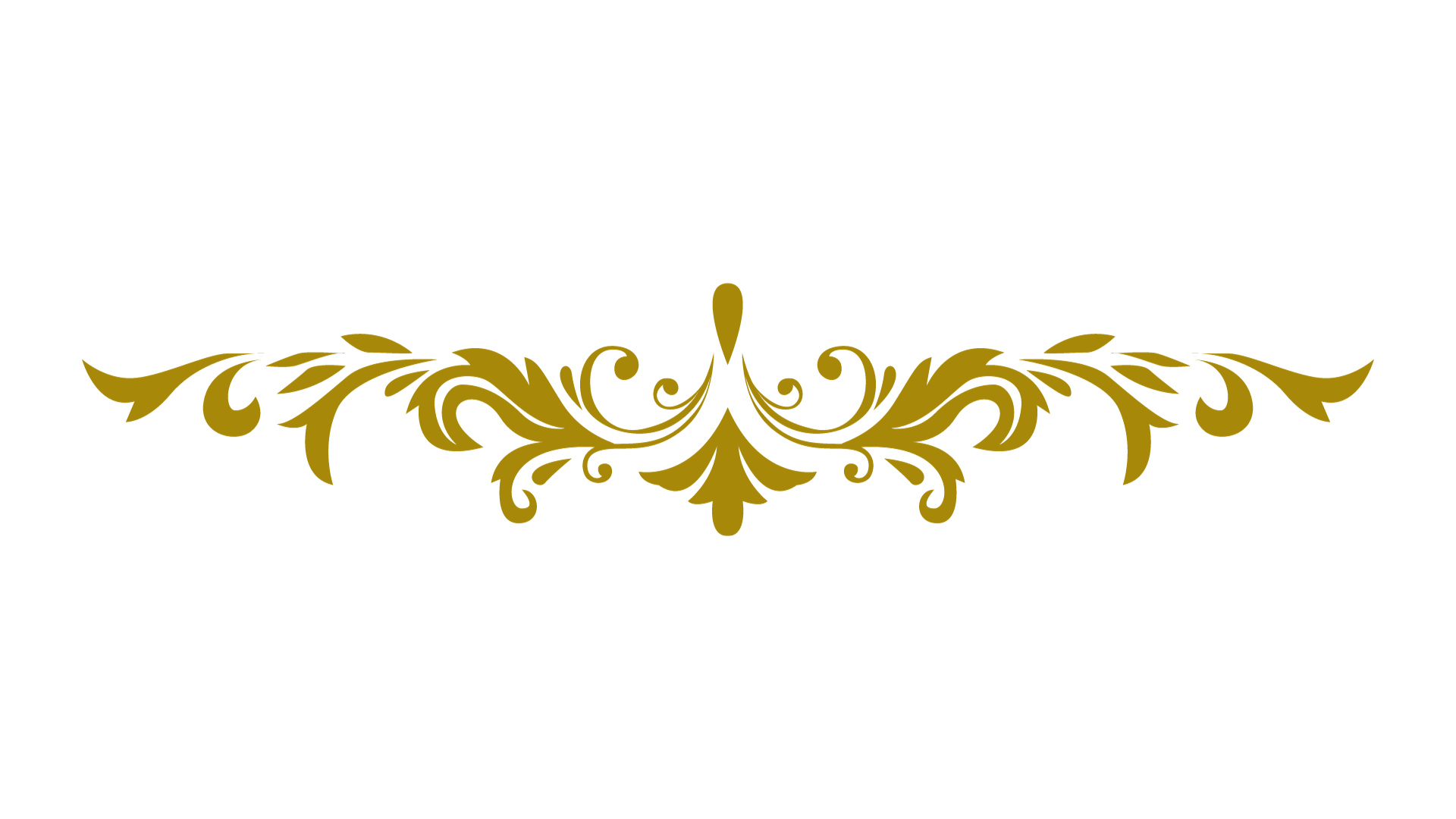